fiber reflectivity  test
Chendi Shen
2018.6.7
Silver shine 415001
Test setup
r source
16 WLSF
BCF91A
HV
MPD_Scintillator
6 layers
PMT
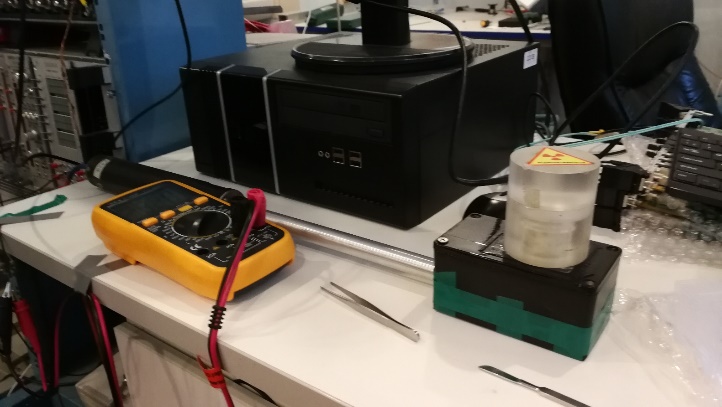 multimeter
Lead without  powderpainting
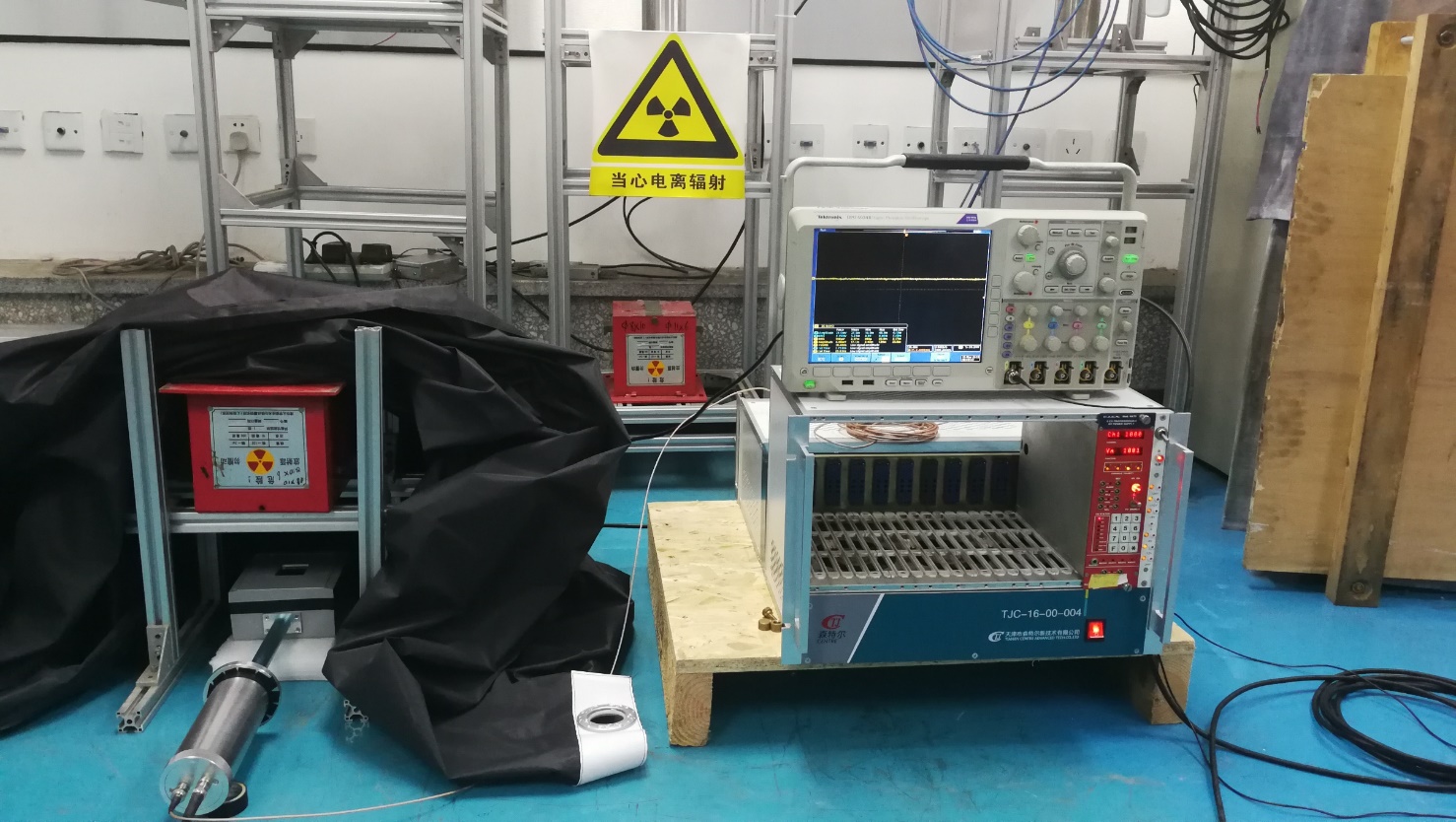 r source
Test box
Test box
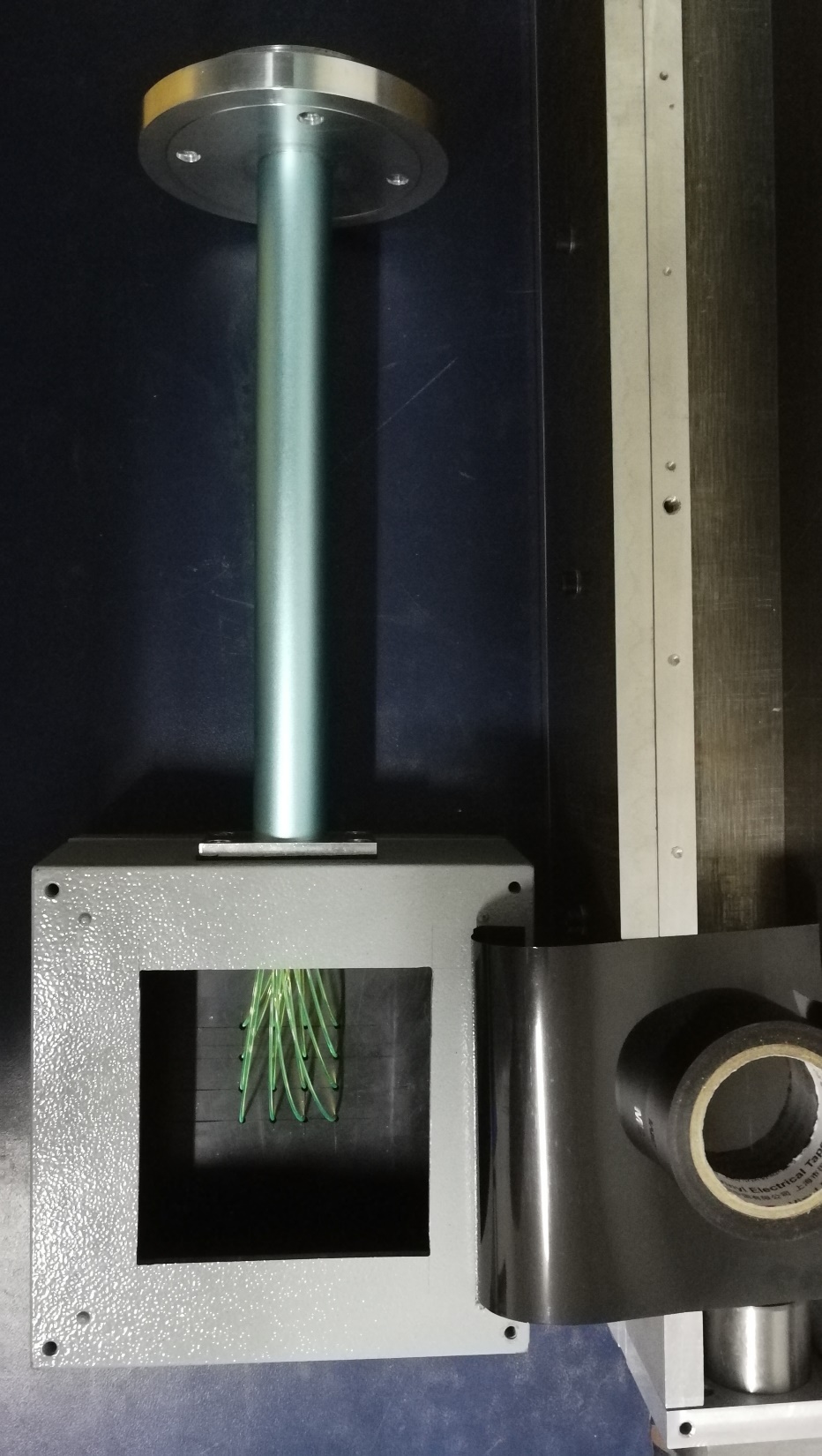 Test box
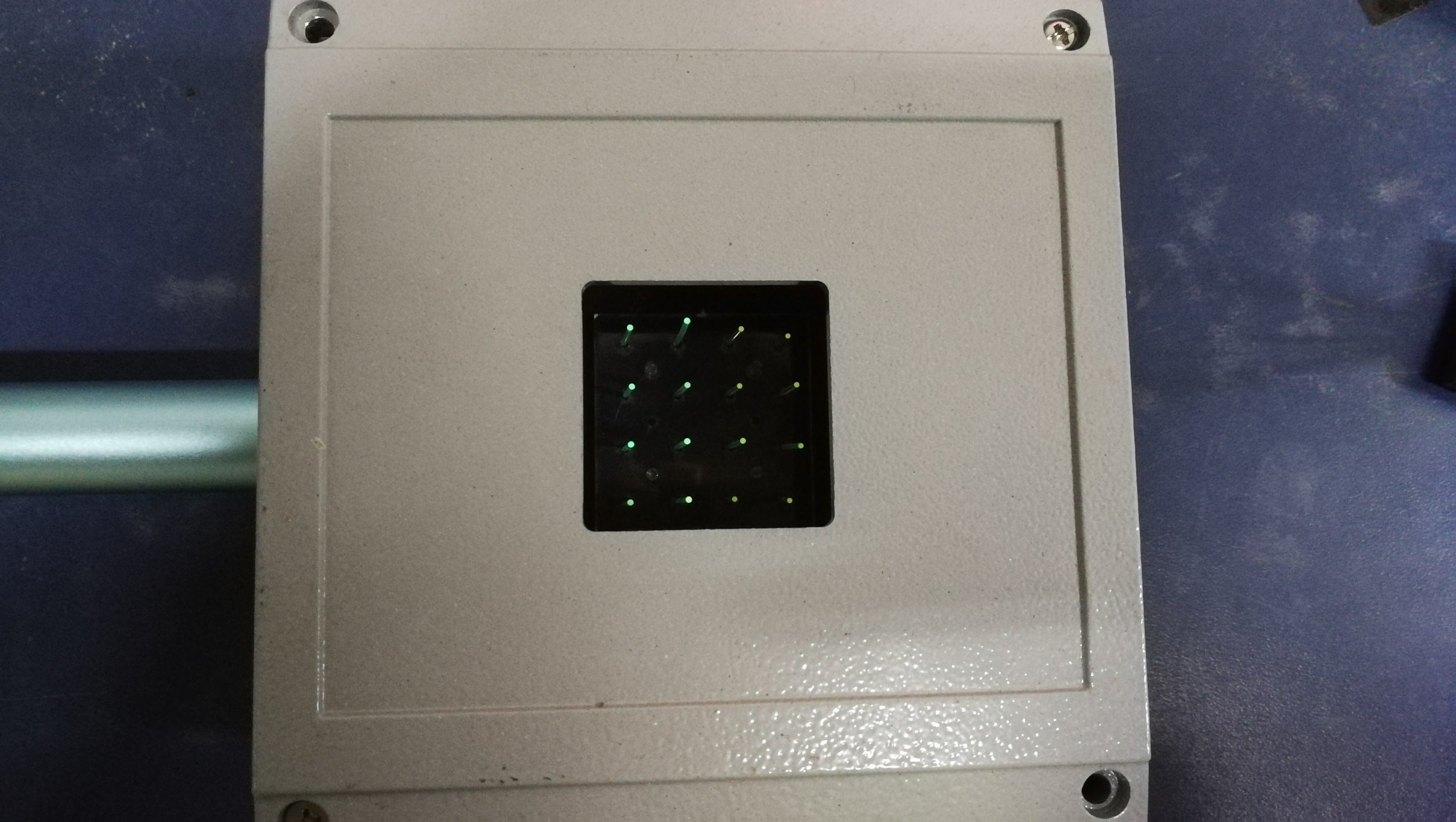 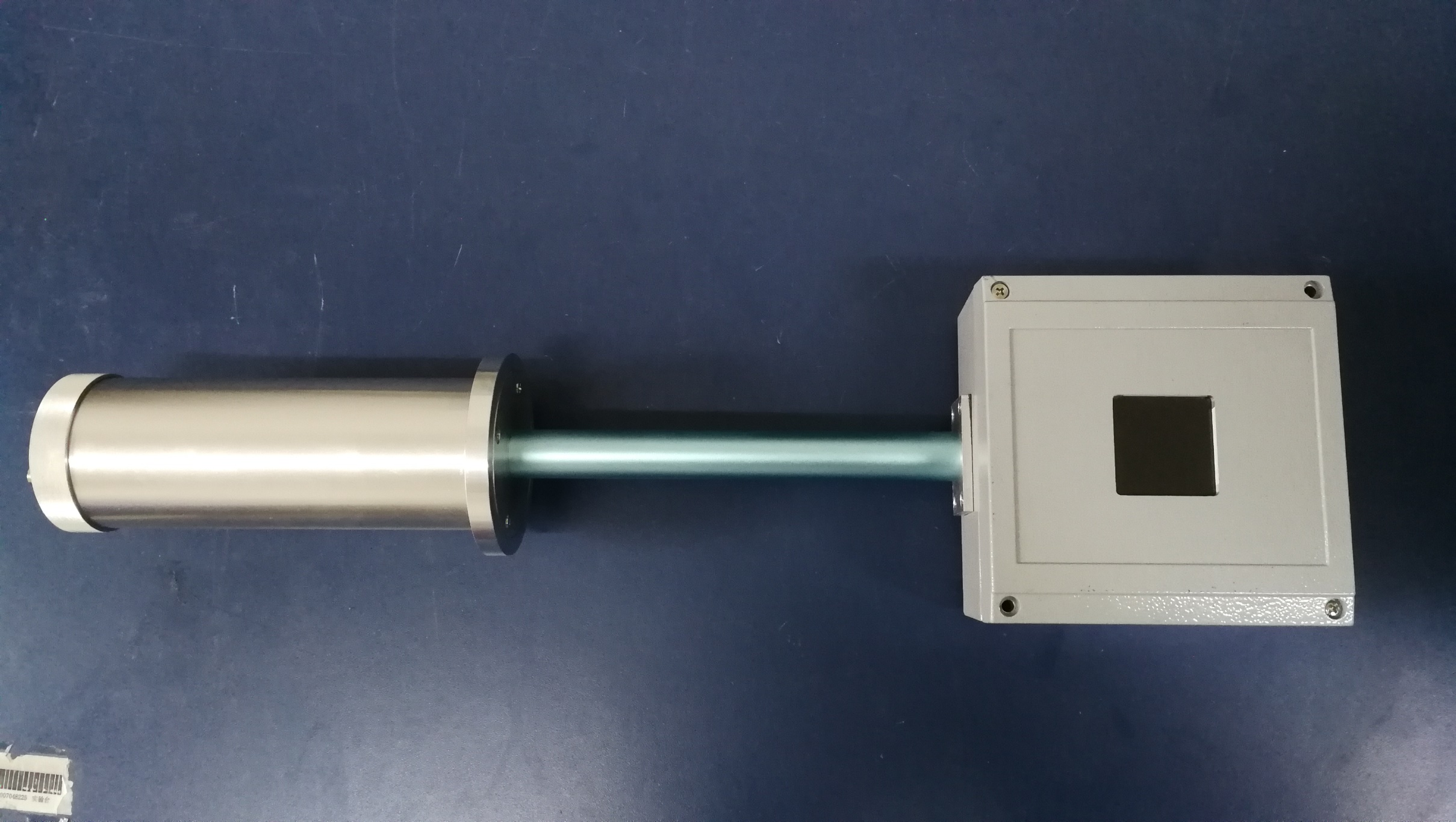 Test result
Previous test results
03/16/2017 Weekly meeting
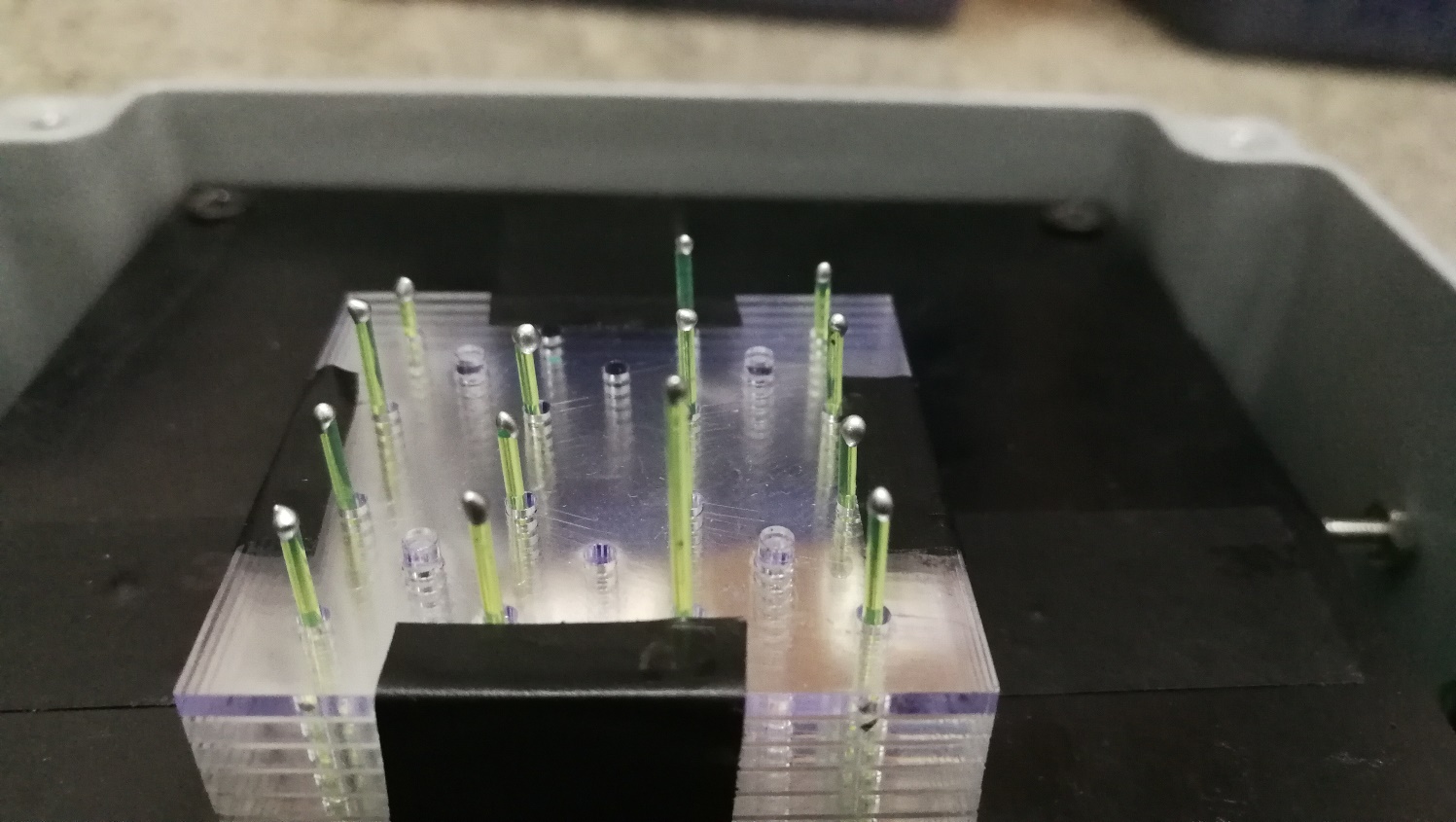 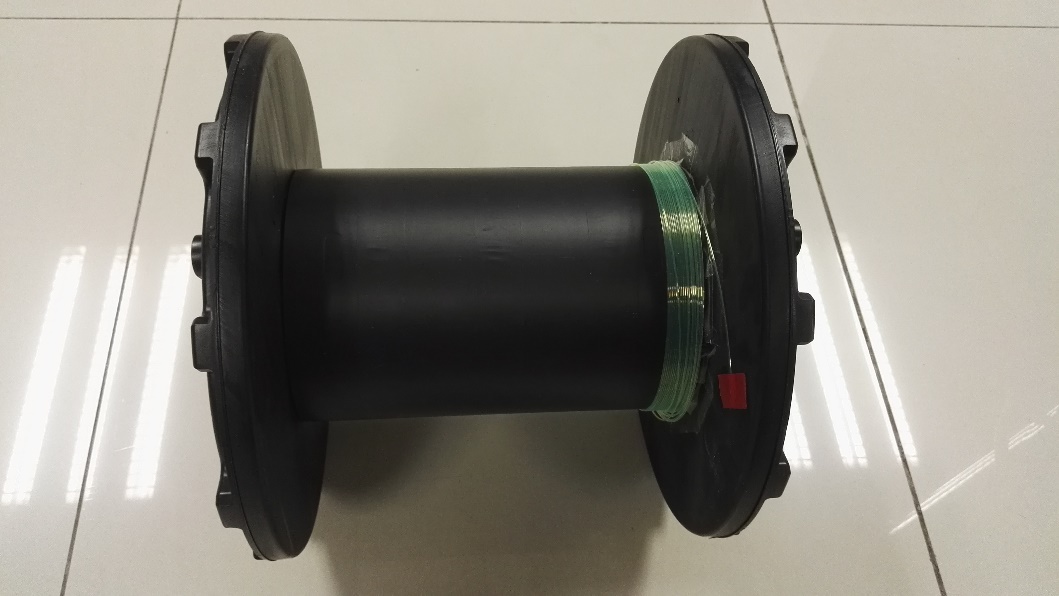 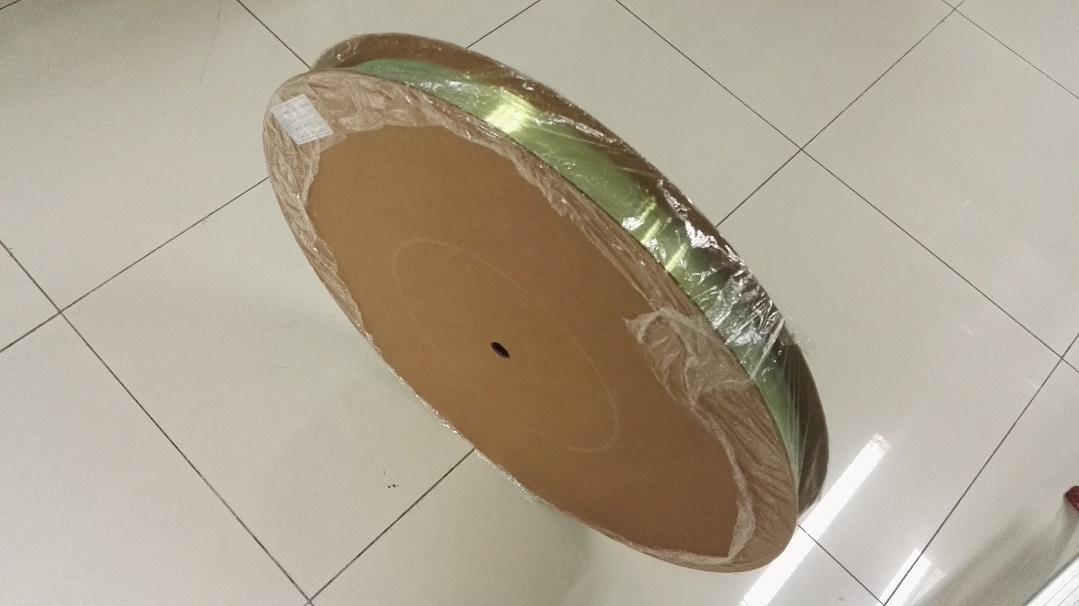 Y11
BCF91A
Next to do
β
Different reflective materials on the end of the fibers.
β
PMT
β
Different reflective materials between lead and scintillator
Different scintillator
Silver shine or TiO2
β
Lead
16 WLSF
Reflective materials
β
Scintillator
scintillator
scintillator